Phonics
Monday 1st March 2021
Practise your sounds using Flashcards Speed Trial on Phonics Play

Pick individual graphemes – Sets 1-11
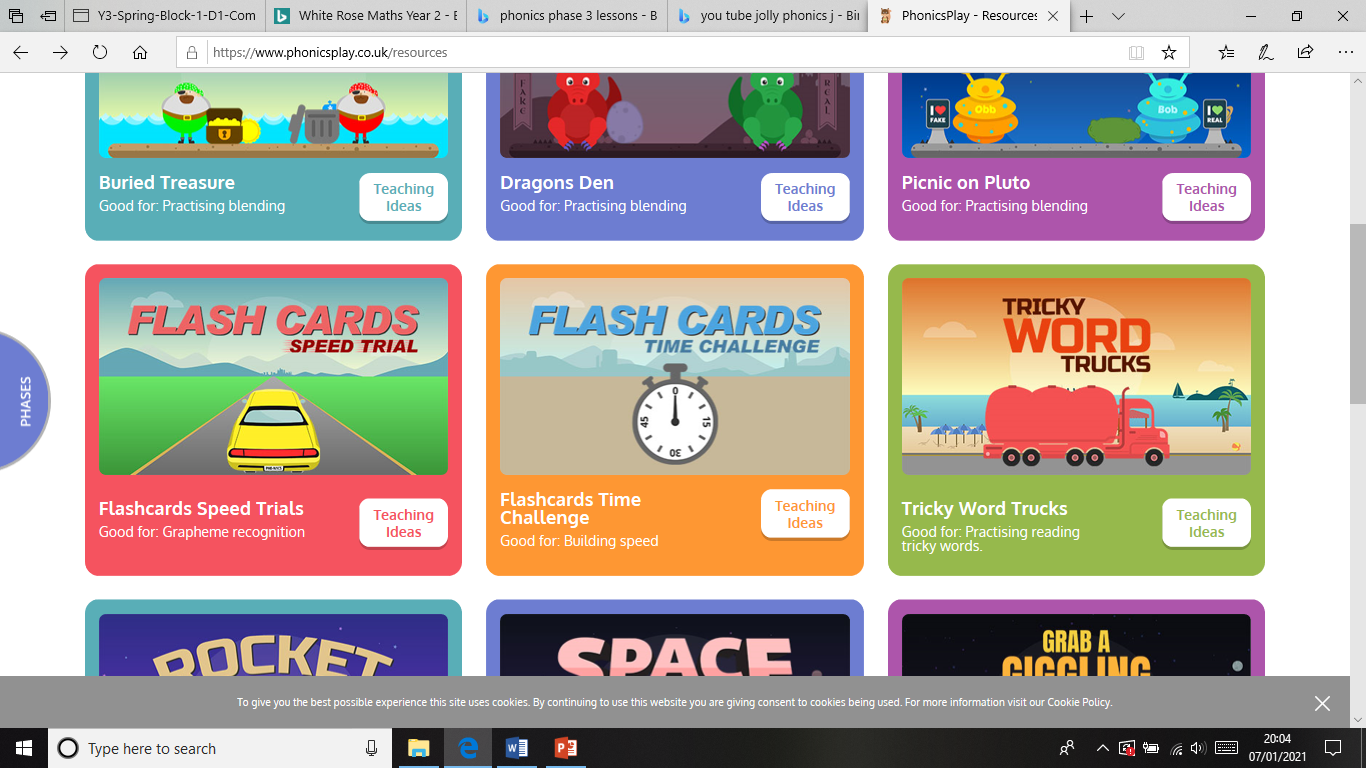 Username: jan21
Password: home
https://www.phonicsplay.co.uk/resources/phase/2/flashcards-speed-trials
Practise reading your keywords using Tricky Word Trucks on Phonics Play

Pick Individual Tricky Words: all Phase 2 + he, she, me, we, be, was, my, you
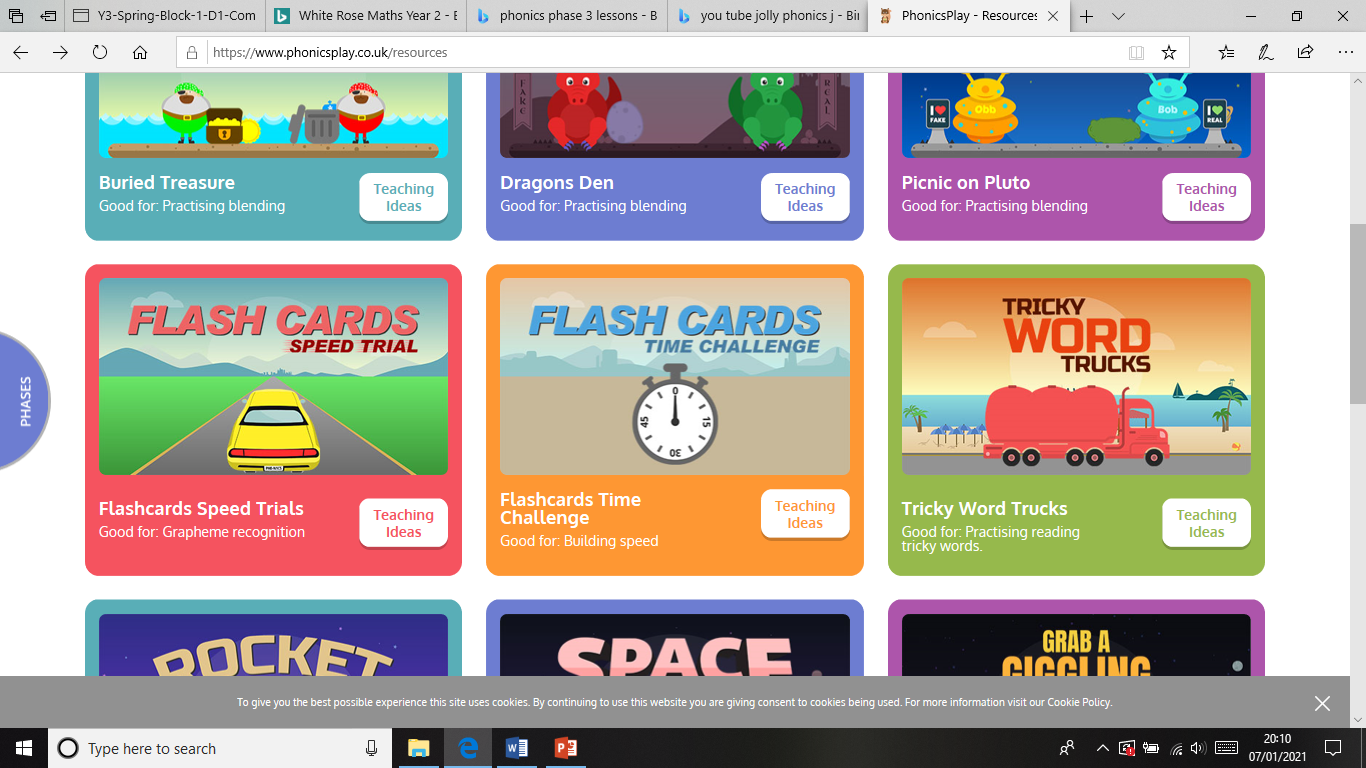 Username: jan21
Password: home
https://www.phonicsplay.co.uk/resources/phase/2/tricky-word-trucks
This week we are looking at a trigraph – three letters that go together to make 1 sound. 

Today’s sound is:
ure
Can you draw the digraph in the air?
Watch the video and find the words that use the ure sound.
https://www.bbc.co.uk/bitesize/topics/zvq9bdm/articles/zh828xs
Watch the video of Geraldine the Giraffe looking at the ure trigraph:
https://www.youtube.com/watch?v=YwCzf71flBA
Main Activity

Can you blend the sounds in the words to read them?
sure
Can you identify the different sounds in the words and blend them to read them?
pure
Can you identify the different sounds in the words and blend them to read them?
cure
Can you identify the different sounds in the words and blend them to read them?
secure